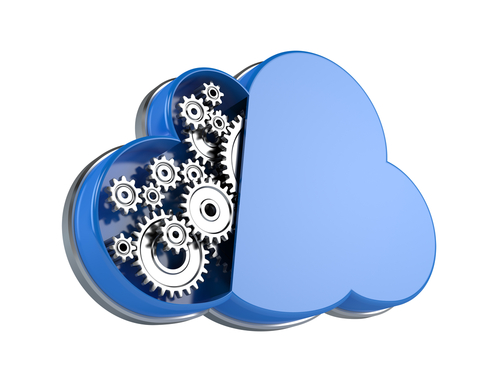 1
[Speaker Notes: Read the agenda]
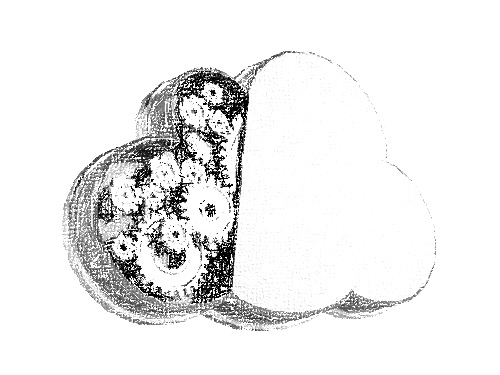 2